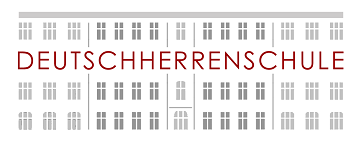 Berufsorientierung an der
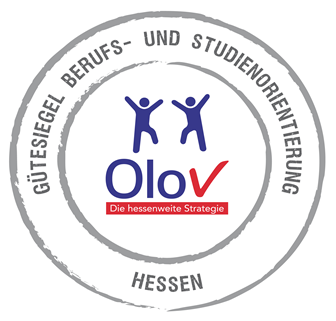 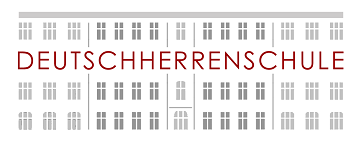 Berufsorientierung an der
Klasse 5
Im Arbeitslehreunterricht erstes Kennenlernen der Berufswelt
Berufe, Tätigkeiten, Erwerbsarbeit
Der Computer am Arbeitsplatz Handwerk und im Büro
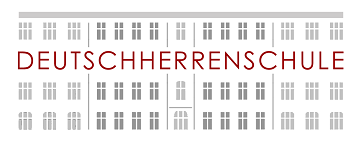 Berufsorientierung an der
Klasse 6
Im Arbeitslehreunterricht verschiedene Berufsfelder und Berufsanforderungen kennenlernen
Wunschberuf und zukünftige Arbeitswelt 
Das Handwerk erkunden
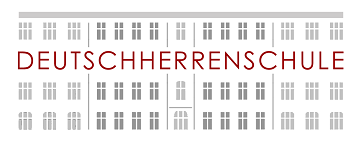 Berufsorientierung an der
Klasse 7
Teilnahme am Girls- und Boys Day 
Vor- und Nachbereitung im PoWi- Unterricht
Zwei Tage Kompetenzfeststellung 
Einführung des Berufswahlpasses
Sprechstunde bei den Senior Experts
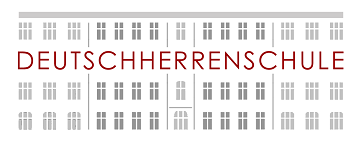 Berufsorientierung an der
Klasse 8
Betriebspraktikum zwei Wochen
Besuch Praktikumsbörse
Sprechstunde bei den Senior Experts
Betriebsbesichtigungen
BO-Projekt in Zusammenarbeit mit dem Städel
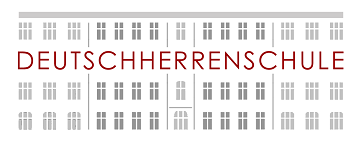 Berufsorientierung an der
Klasse 9
Schulsprechstunden bei den Senior Experts 
 – Azubitalk –
Projekttag „Bewerbungsschreiben“ (AL)
Exkursionen in Betriebe 
Besuch im BIZ
Betriebspraktikum zwei Wochen
Besuch von Berufsmesse Vocatium
Bewerbungstraining (Malteser Social Day)
Sprechstunden zur Berufsberatung durch die Arbeitsagentur 
Infoveranstaltung für Berufseinsteiger (Frankfurter Sparkasse 1822)
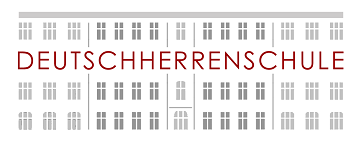 Berufsorientierung an der
Klasse 10
Geva-Test
Einzelberatung von der Agentur für Arbeit
Besuch der Berufsbildungsmessen und Jobbörse
„Integreater“
Information über weiterführende Schulen
After-School-Talk
Azubi-Speed-Dating (IHK)
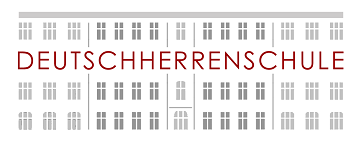 Berufsorientierung an der
Klasse 10
Teilnahme am Girls Day und Boys Day
Schulsprechstunde bei Frau Behr
Sprechstunde bei der Jugendhilfe zum Thema Berufswahl
Sprechstunden bei den Senior Experten
Elternabende
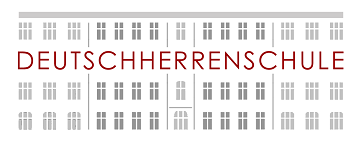 Berufsorientierung an der
Alle Klassen
Teilnahme am Girls Day und Boys Day
Schulsprechstunde bei Frau Behr
Sprechstunde bei der Jugendhilfe zum Thema Berufswahl
Sprechstunden bei den Senior Experten
Elternabende
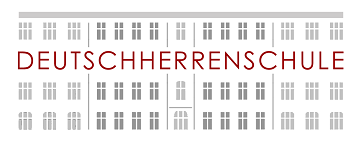 Berufsorientierung an der
Exkursionen
EBL – Lehrbaustelle Niederrad
Hauptzollamt
Firma Samson
Experiminta – Berufsfelder Chemie
Hotelberufe 
Infraserv – Industriepark Hoechst
Schülerinformationstage bei Provadis und LH